MBTA Contract No. X72PS01: Worcester Union Commuter Rail Station
Design and Engineering Services for Station Improvements 
and Associated Track Work
October 1, 2018
Contract No. X72PS01:  Worcester Union Station
Design and Engineering Services for Station Improvements and Associated Track
OVERVIEW
Today’s Board action will provide for Design and Construction Phase Services for the Worcester Union Station Improvements and Track Work Project.
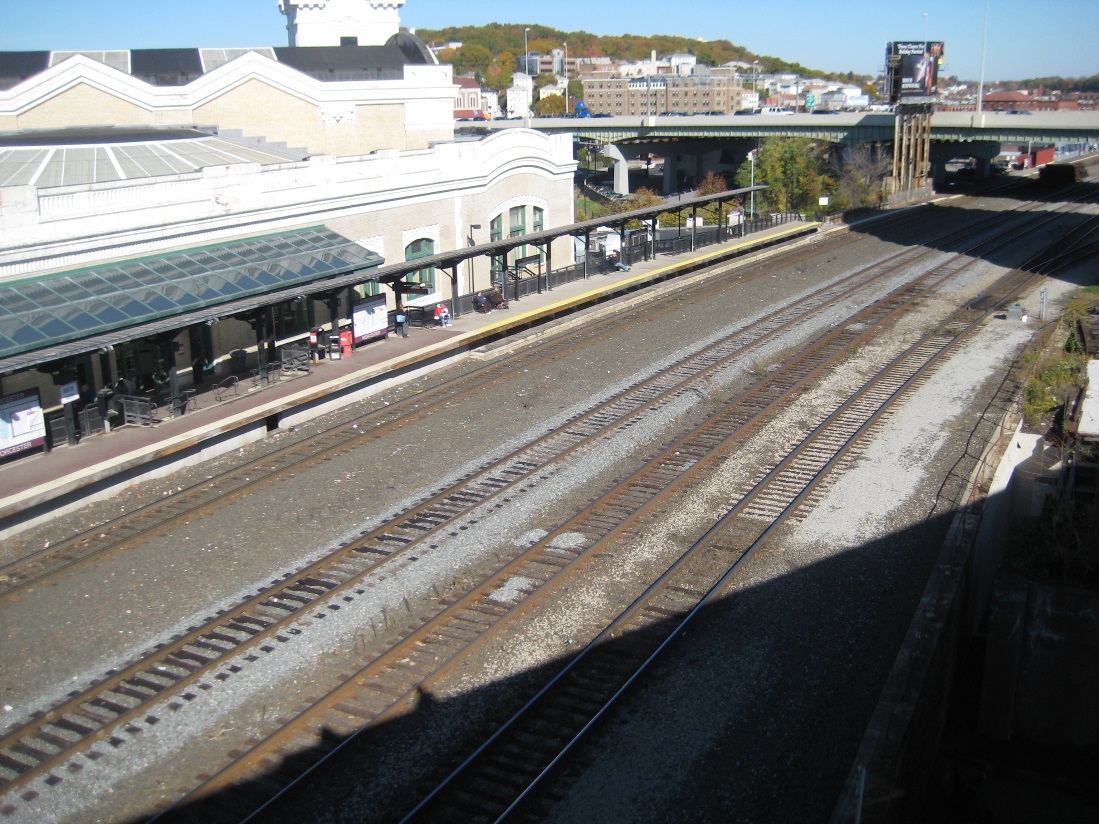 Proposed Center Platform
Existing Station
Contract No. X72PS01:  Worcester Union Station
Design and Engineering Services for Station Improvements and Associated Track
Project Elements
The project consists of:
A new, fully-accessible (ADA/MAAB compliant) center island platform
New passenger connections to the existing Union Station building and parking lot, including stairs and redundant elevators at the east and west ends of the platform
Track upgrades, including reconstruction of the existing CP-44 interlocking
Signal upgrades
Proposed Replacement
Contract No. X72PS01:  Worcester Union Station
Design and Engineering Services for Station Improvements and Associated Track
Background
Worcester’s Union Station is a historic station located in Washington Square in downtown Worcester, Massachusetts.  Union Station is the terminal station on the MBTA’s Worcester Line, providing MBTA Commuter Rail service from Worcester to Boston’s South Station.
The existing MBTA railroad right-of-way (ROW) and the Worcester Redevelopment Authority’s (WRA’s) existing single side platform are on a viaduct.  The MBTA ROW also passes beneath the elevated U.S. Interstate Route 290 (I-290) viaduct located immediately to the east of the station platform. 
Passengers board trains via the single-sided platform located on the second floor of Union Station.  The side platform is accessible via stairs or elevator. 
With the current single-sided platform configuration, only one commuter rail train set can enter the station at a time.
Contract No. X72PS01:  Worcester Union Station
Design and Engineering Services for Station Improvements and Associated Track
Project Benefits
Project benefits include: 
Increased reliability
Reduced operating schedules
Capacity expansion options to meet current and future demand
ADA upgrades to fulfill code compliance requirements
Reduced station life cycle maintenance costs and lower energy consumption
An environmentally-friendly station
A fully integrated intermodal facility
Contract No. X72PS01:  Worcester Union Station
Design and Engineering Services for Station Improvements and Associated Track
Scope of Services
The services under Contract X72PS01 will be delivered on a Task Order basis by Phase.  Project Phases for this project are:
Phase I	Pre-Design (0%-15%)
Phase II	Preliminary Design (15% - 30%)
Phase III	Design Development (30% - 75%)
Phase IV	Final Design (75% - PSE)
Phase V	Bid Phase 
Phase VI	Construction Phase Services
Design and Bid Phase services will be completed within 27 months.  Construction phase services are anticipated to be provided for 24 months.
Contract No. X72PS01:  Worcester Union Station
Design and Engineering Services for Station Improvements and Associated Track
Request of the Fiscal and Management Control Board
Staff request that the Fiscal and Management Control Board authorize the MBTA General Manager and CEO, or his designee, to execute MBTA Contract No. X72PS01:  Design and Engineering Services for Station Improvements and Associated 
Track Work for the Worcester Union Commuter Rail Station, with HDR Engineering, Inc. for an amount not to exceed $4,000,000.